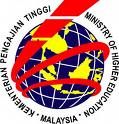 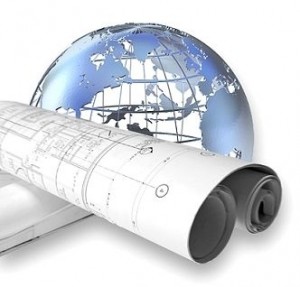 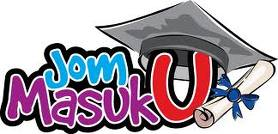 BENGKEL 
i-MASCU
Intelligent Management Admission System Checking University
PALM GARDEN HOTEL, ioi resort, PUTRAJAYA
2 & 3 MAC 2011
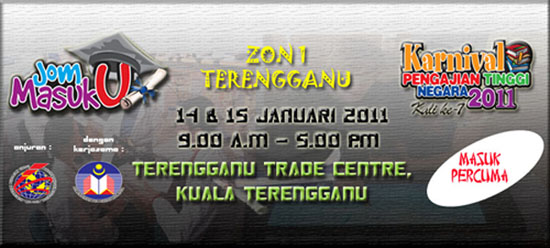 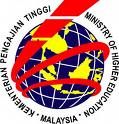 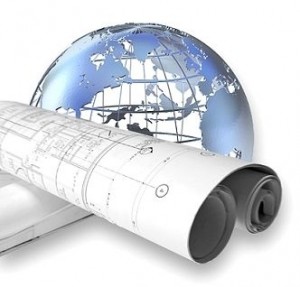 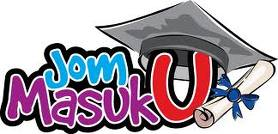 Dibangunkan dengan kerjasama antara BPKP, JPT dengan UiTM

Tujuan :
Membolehkan pelajar menyemak kursus / program pengajian yang layak mengikut syarat khas program
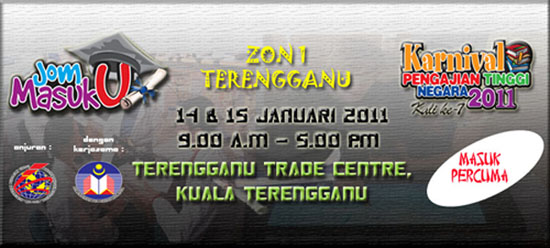 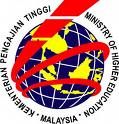 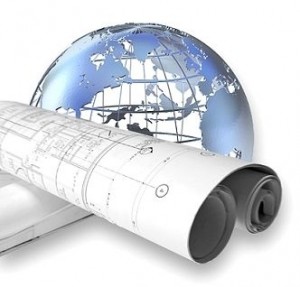 Pautan ke Laman :http://upu.mohe.gov.myPaparan terbaik :Internet Browser Mozilla Firefox 3.0 ke atas dan saiz resolusi 1024 x 768
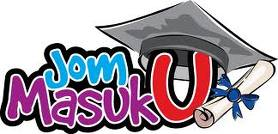 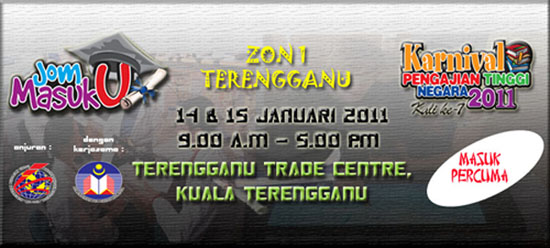 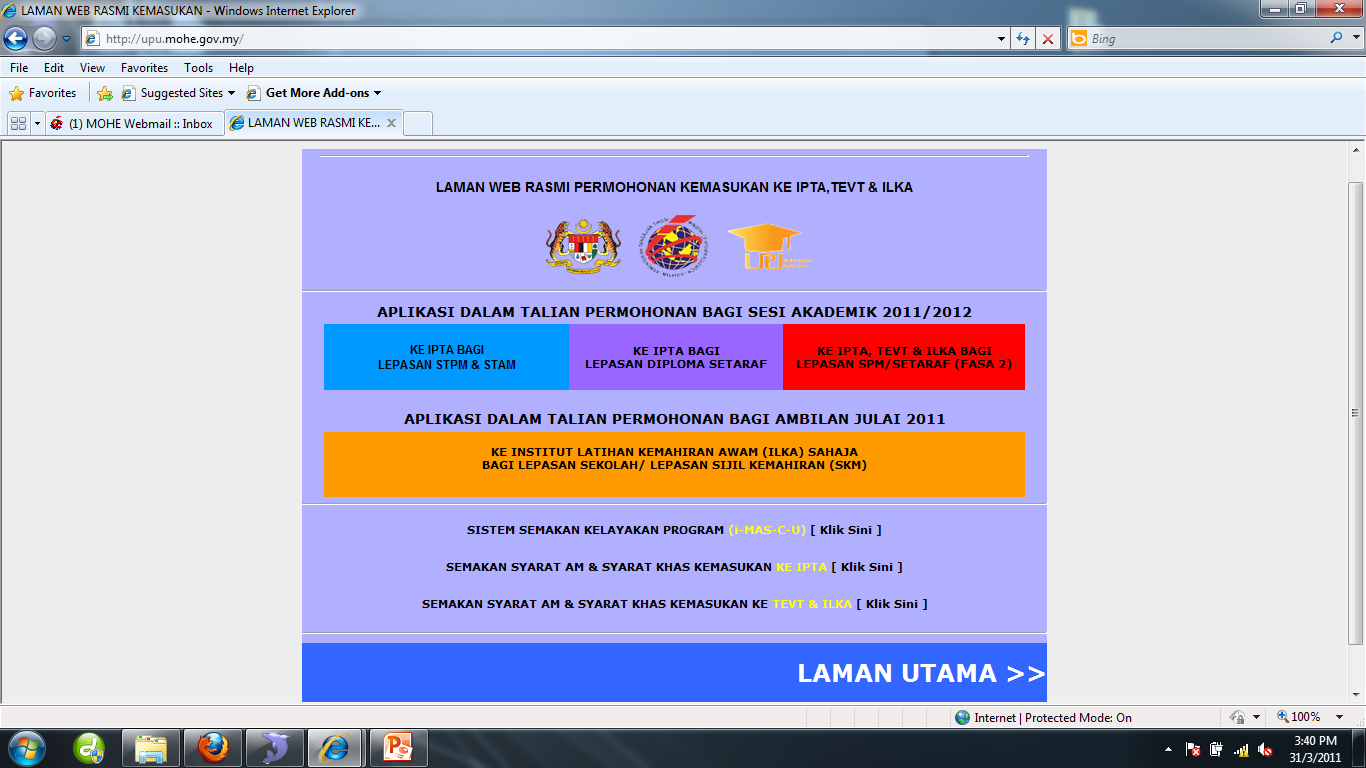 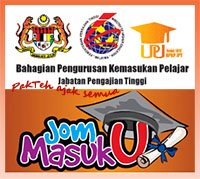 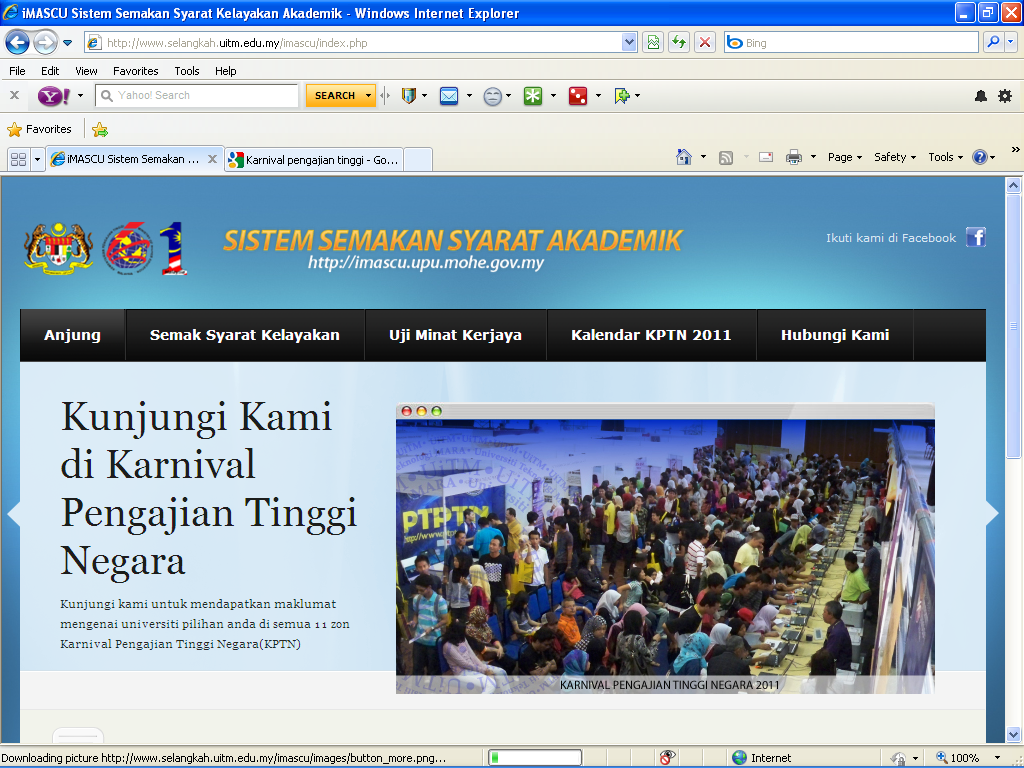 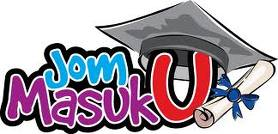 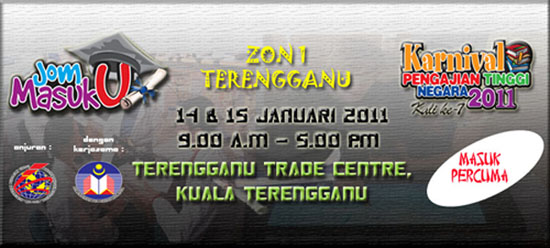 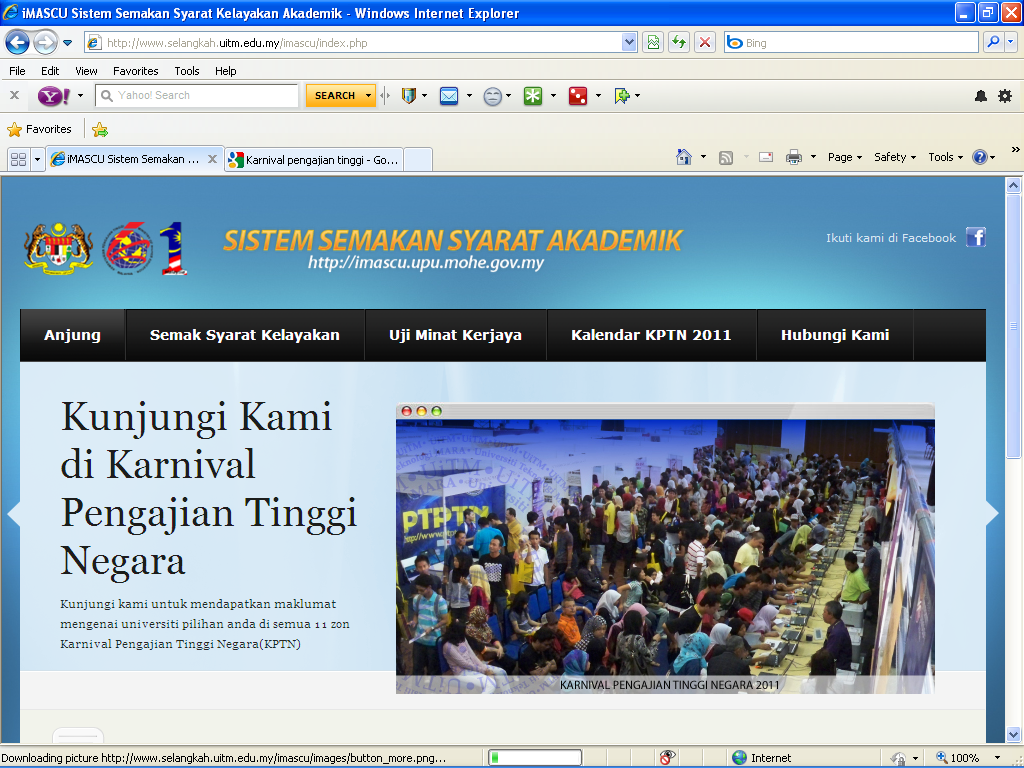 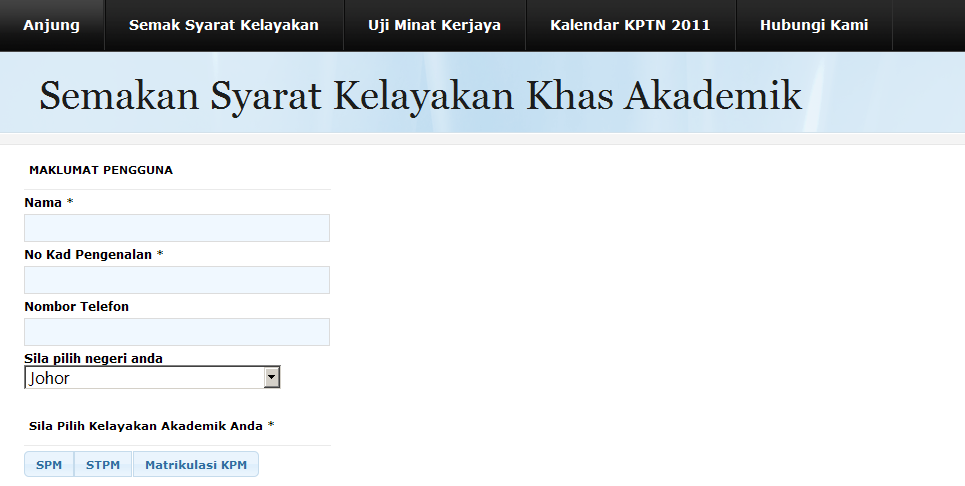 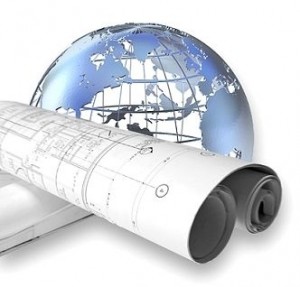 MAKLUMAT PENGGUNA
Nama *
No Kad Pengenalan *
No Telefon
Sila pilih negeri anda
Sila Pilih Kelayakan Akademik Anda
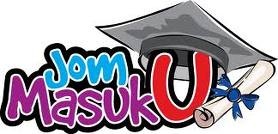 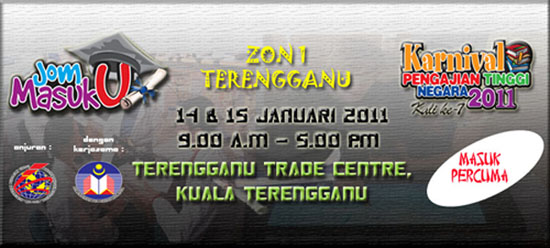 SPM
STPM
Matrikulasi KPM
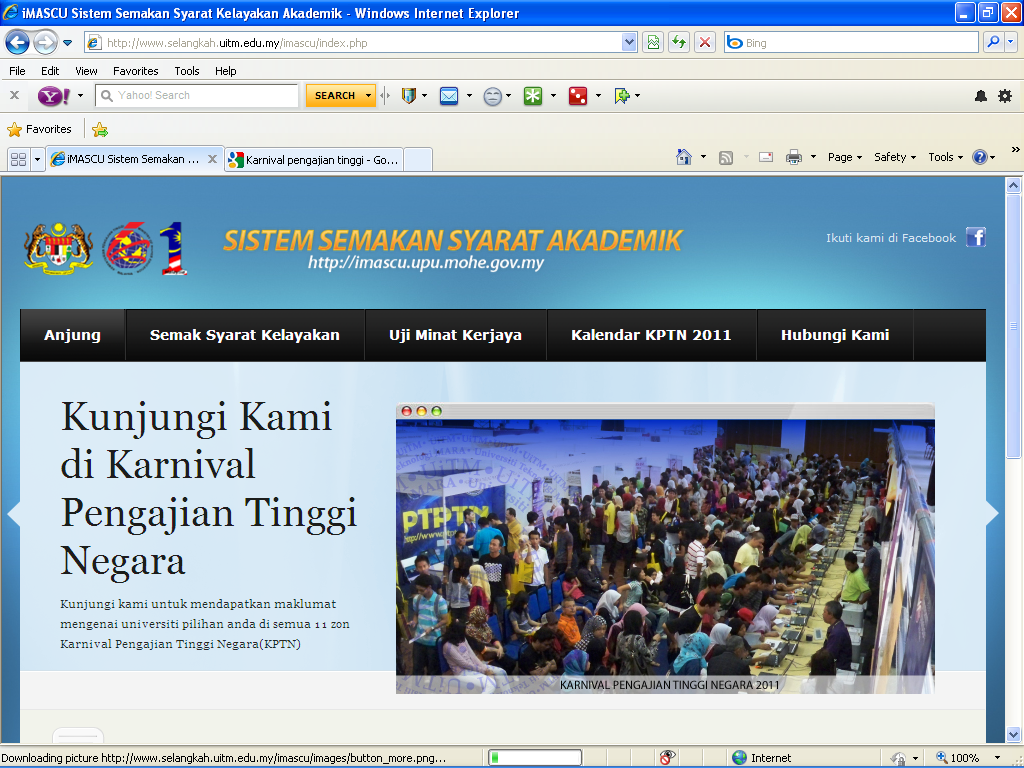 MAKLUMAT PEPERIKSAAN
Seterusnya
MAKLUMAT SPM
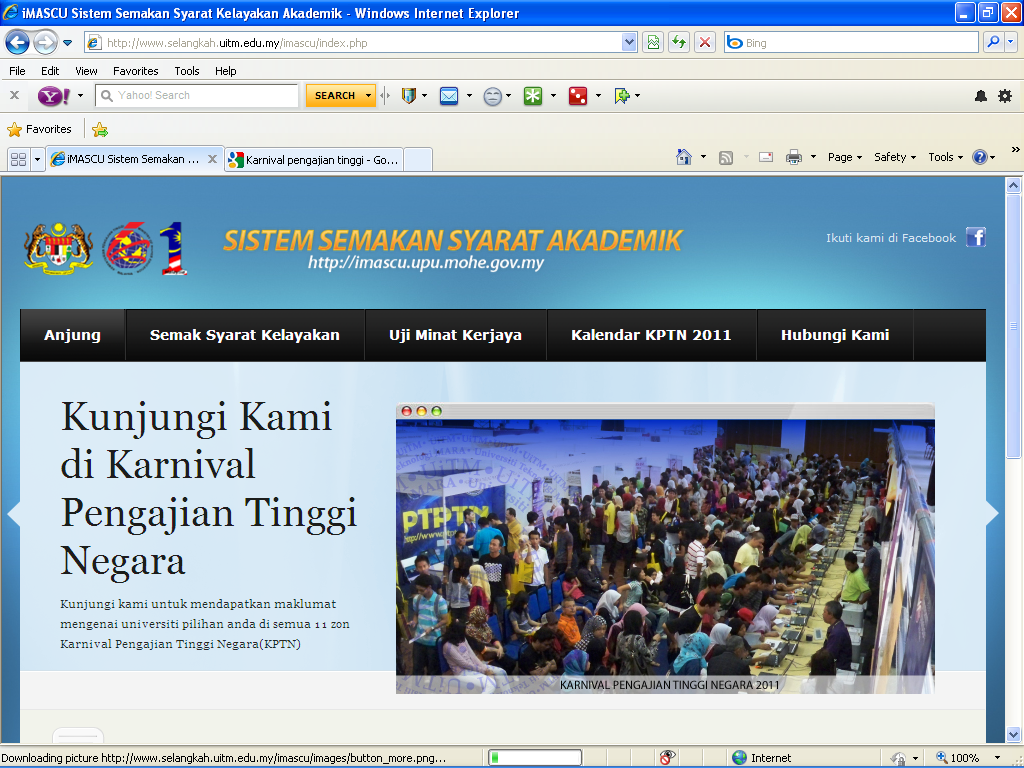 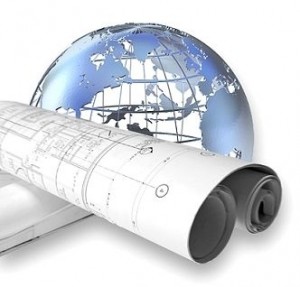 Sila Pilih IPTA untuk membuat semakan
Semak Syarat   ➪➪➪
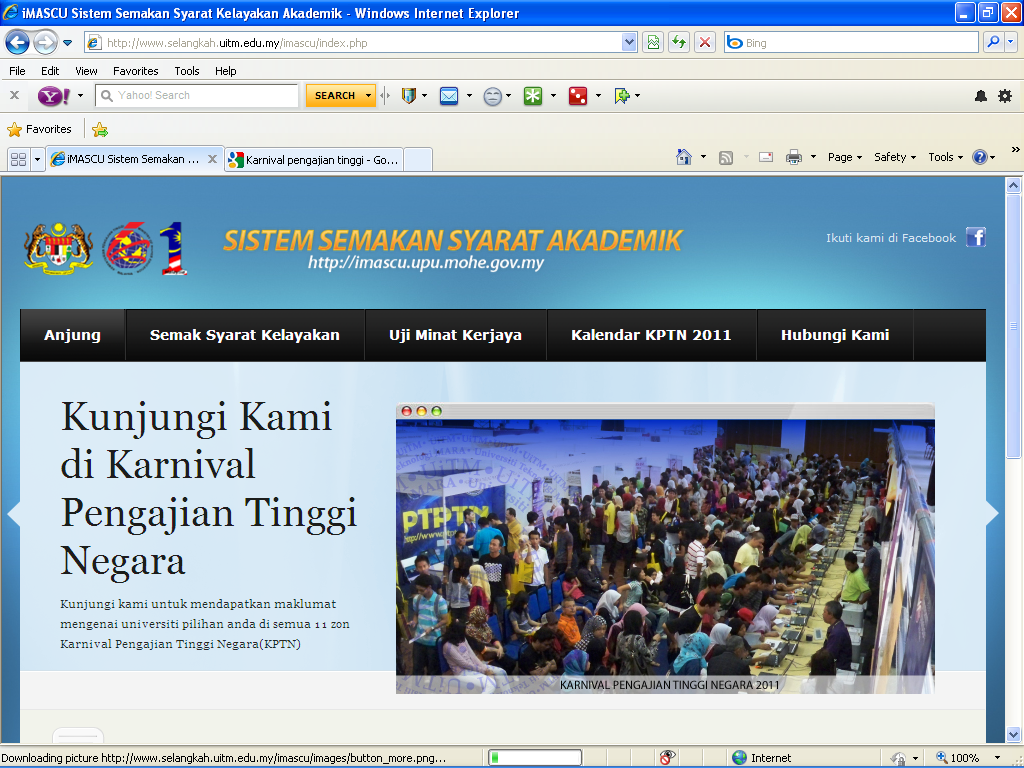 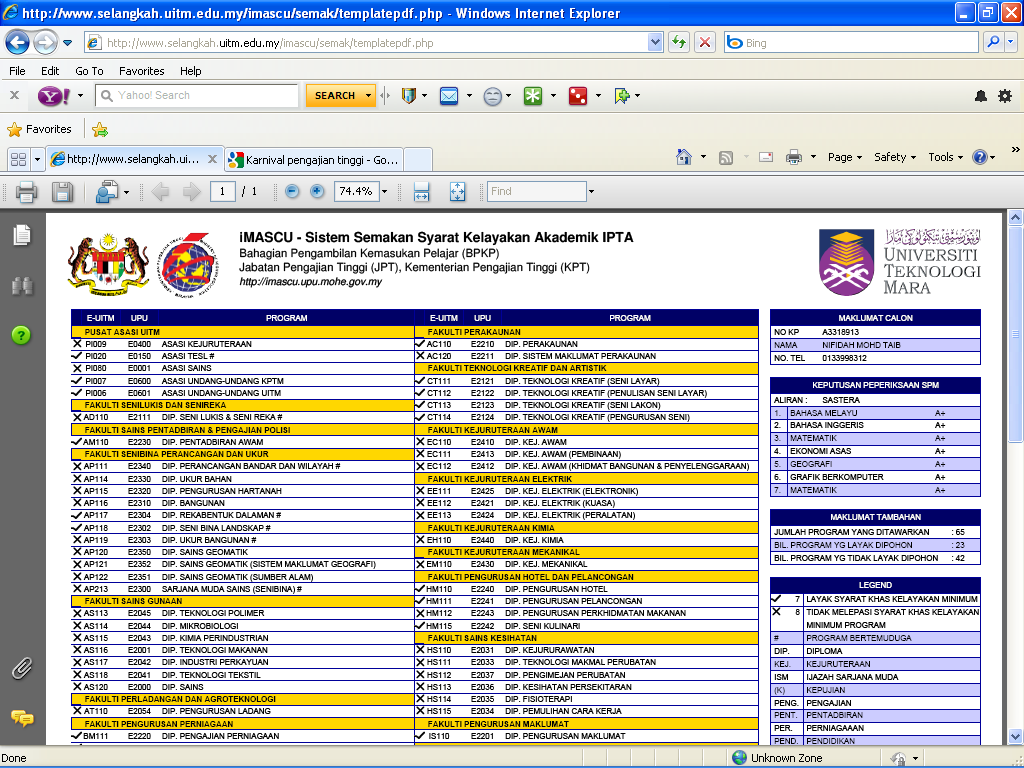 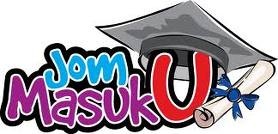 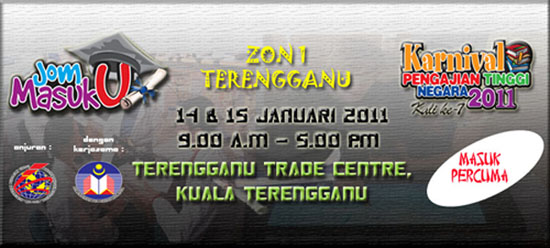 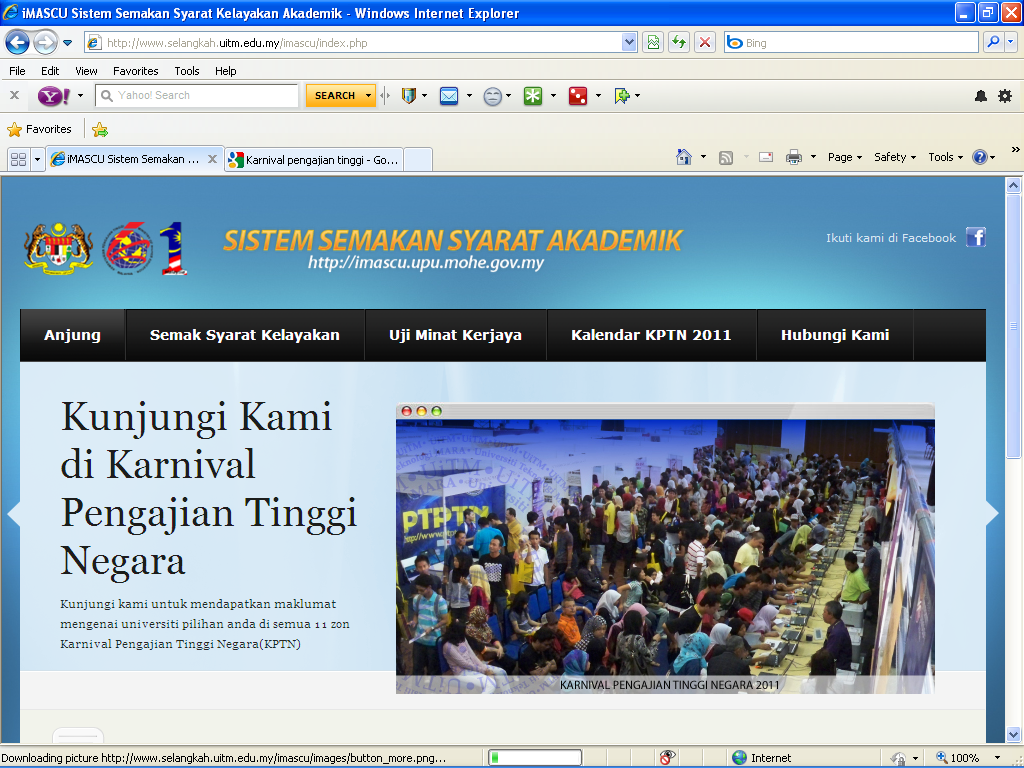 Sila pilih negeri anda
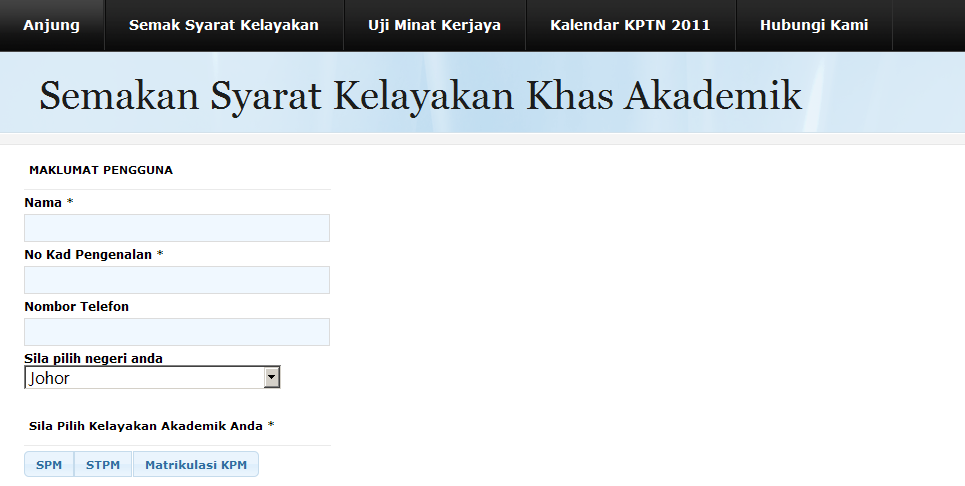 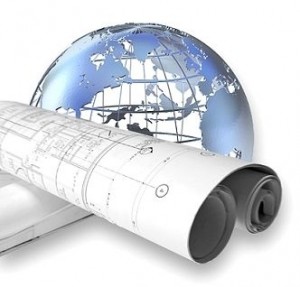 MAKLUMAT PENGGUNA
Nama *
No Kad Pengenalan *
No Telefon
Sila pilih negeri anda
Sila Pilih Kelayakan Akademik Anda
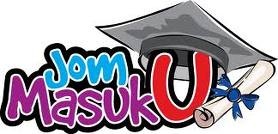 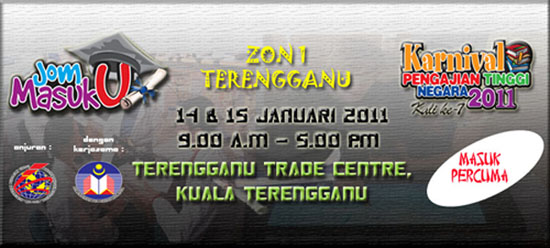 SPM
STPM
Matrikulasi KPM
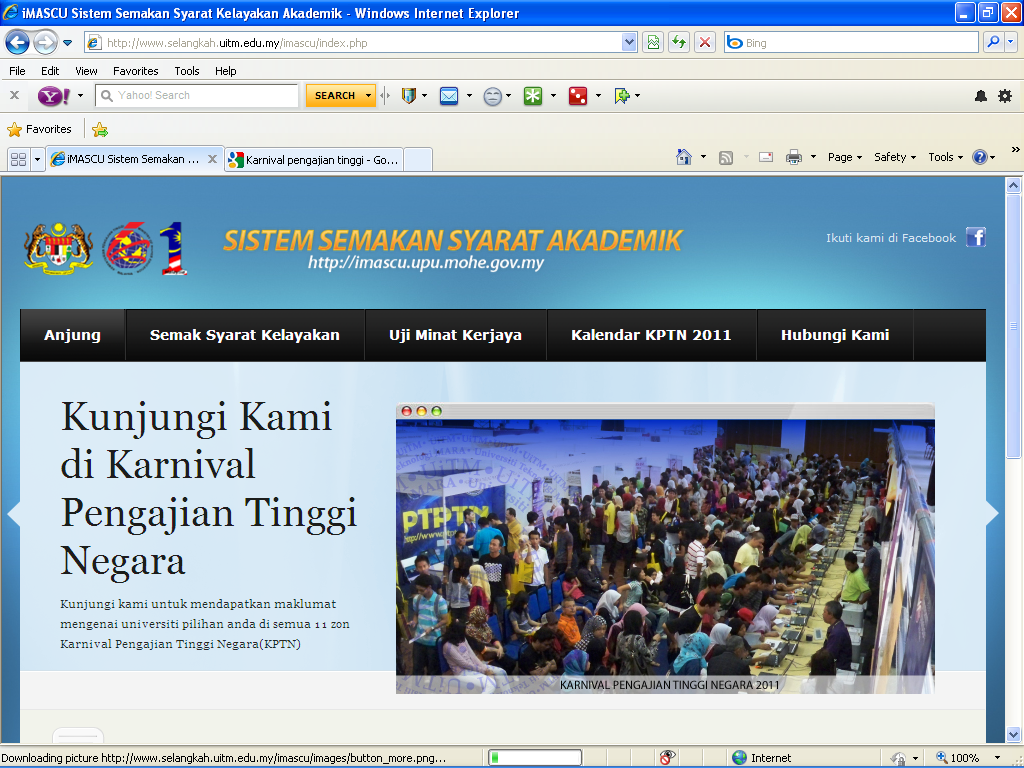 MAKLUMAT PEPERIKSAAN
Keputusan MUET *
Band 1
Band 2
Band 3
Band 4
Band 5
Band 6
Tiada Muet
MAKLUMAT STPM
Aliran STPM *
Aliran Sains
Aliran Sastera
Seterusnya
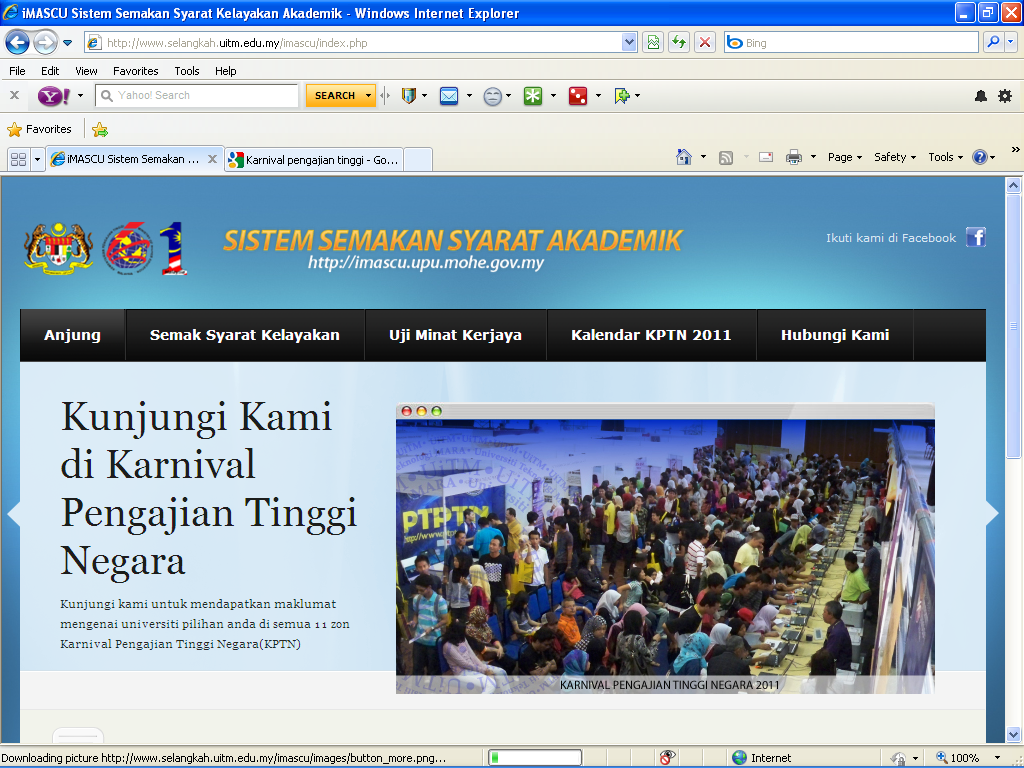 MAKLUMAT PEPERIKSAAN
Seterusnya
MAKLUMAT SPM
Bahasa Melayu
Bahasa Inggeris
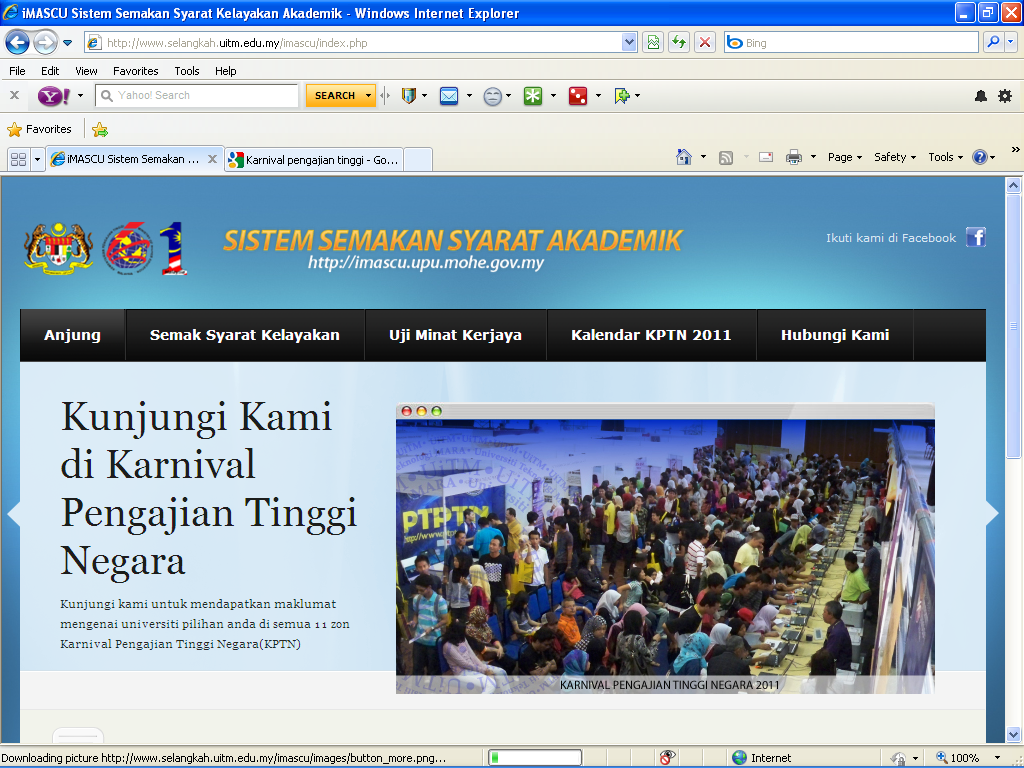 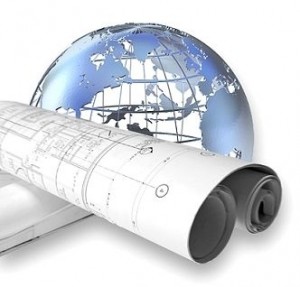 Sila Pilih IPTA untuk membuat semakan
Semak Syarat   ➪➪➪
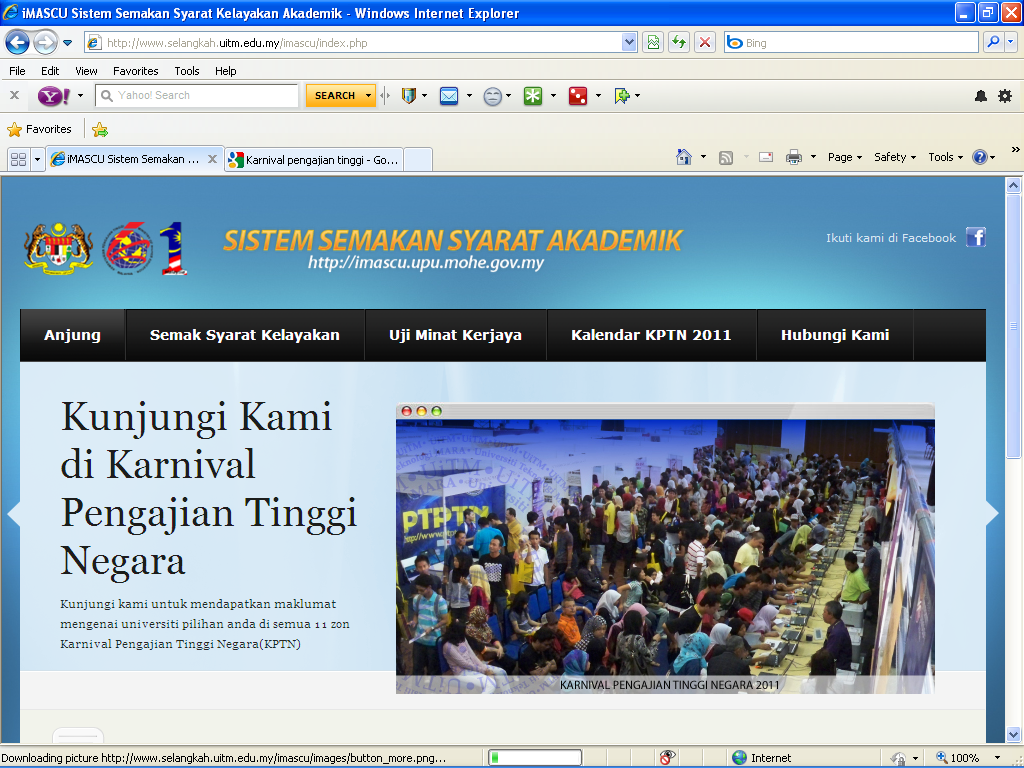 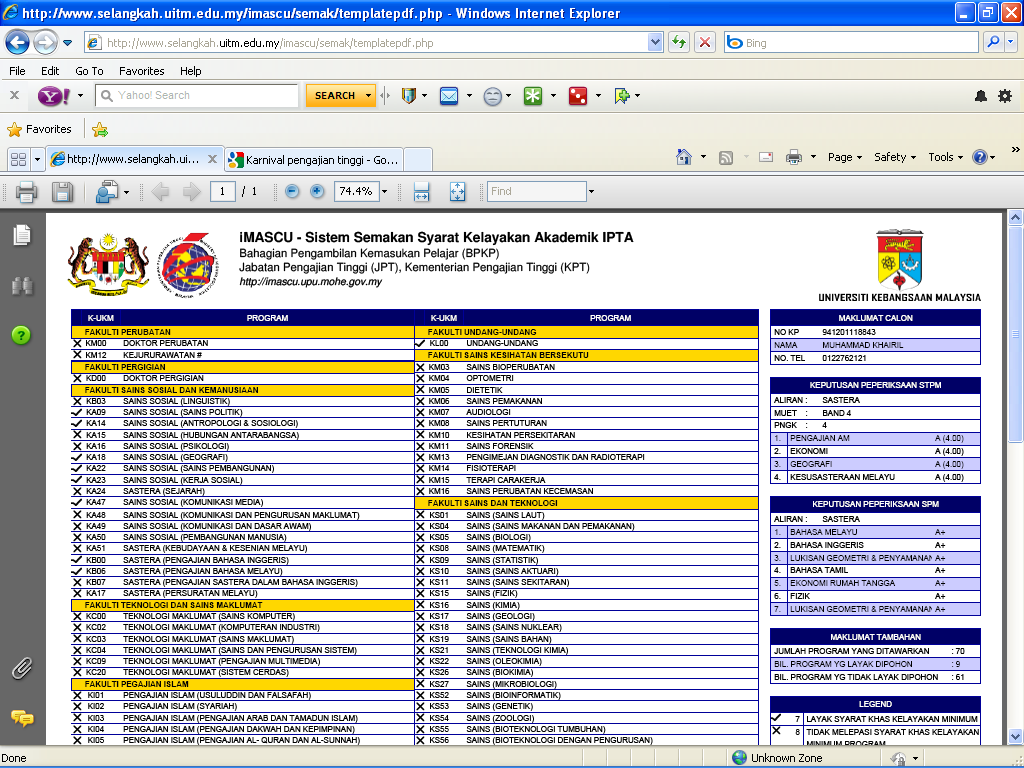 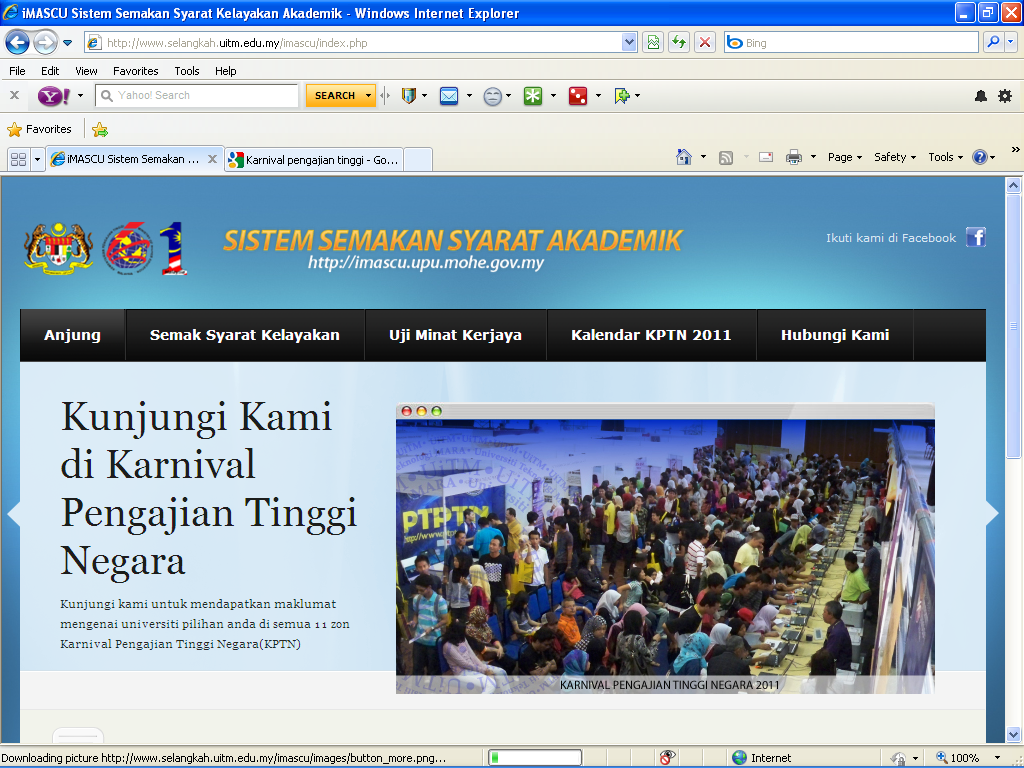 Sila pilih negeri anda
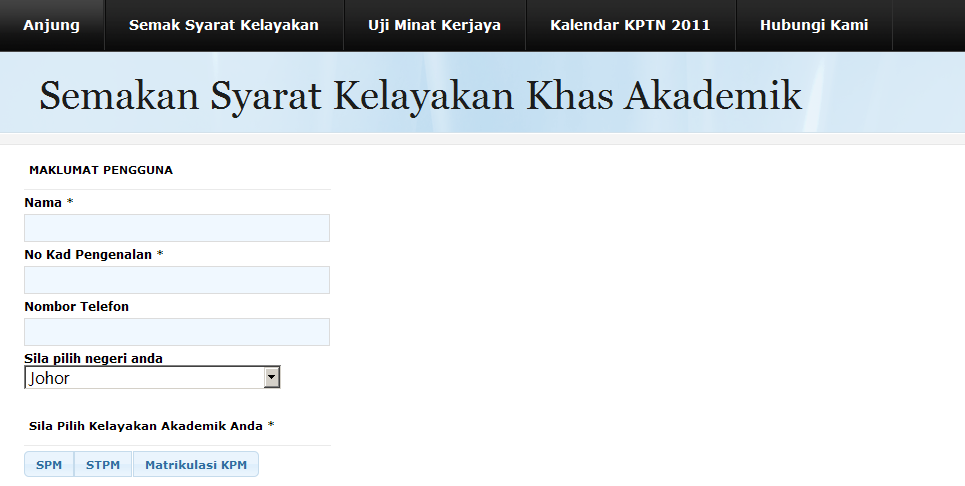 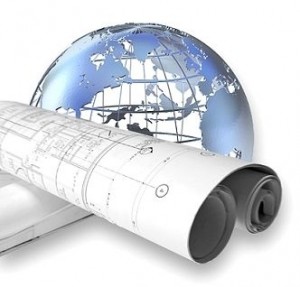 MAKLUMAT PENGGUNA
Nama *
No Kad Pengenalan *
No Telefon
Sila pilih negeri anda
Sila Pilih Kelayakan Akademik Anda
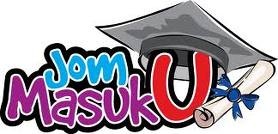 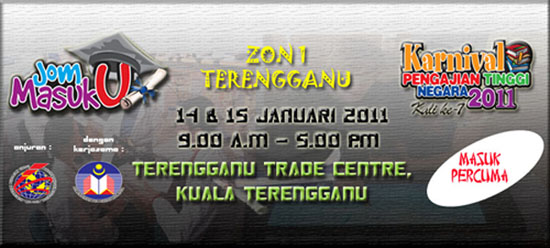 SPM
STPM
Matrikulasi KPM
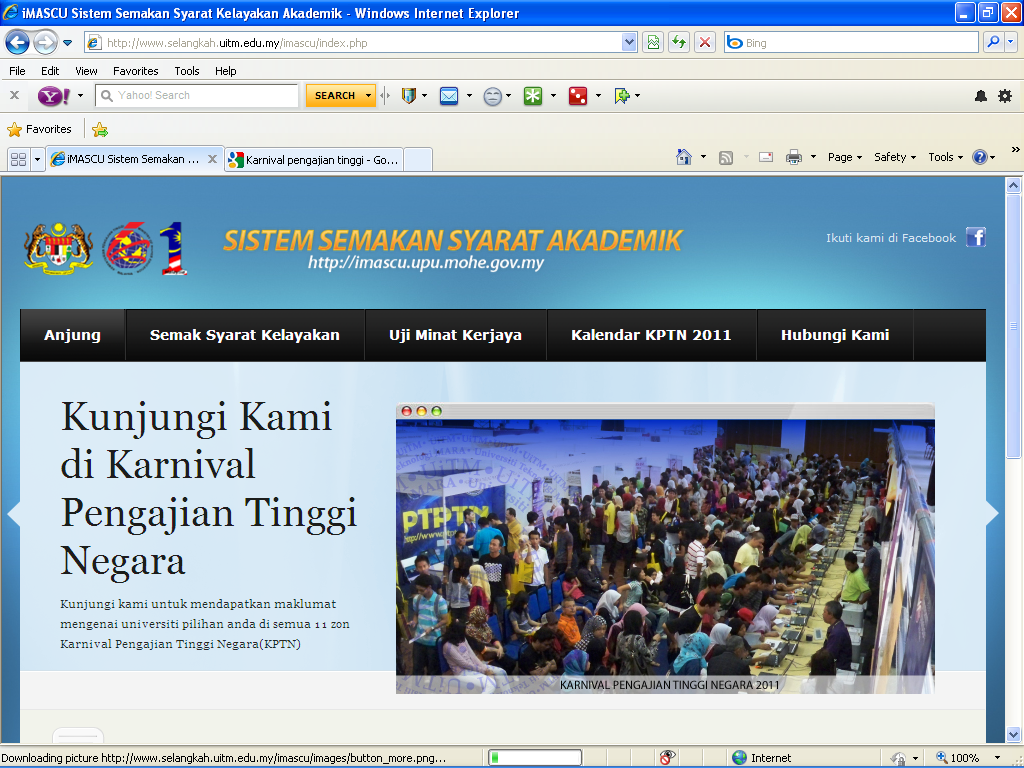 MAKLUMAT PEPERIKSAAN
Keputusan MUET *
Band 1
Band 2
Band 3
Band 4
Band 5
Band 6
Tiada Muet
MAKLUMAT MATRIKULASI/ASASI
CGPA :
Aliran Matrikulasi
Seterusnya
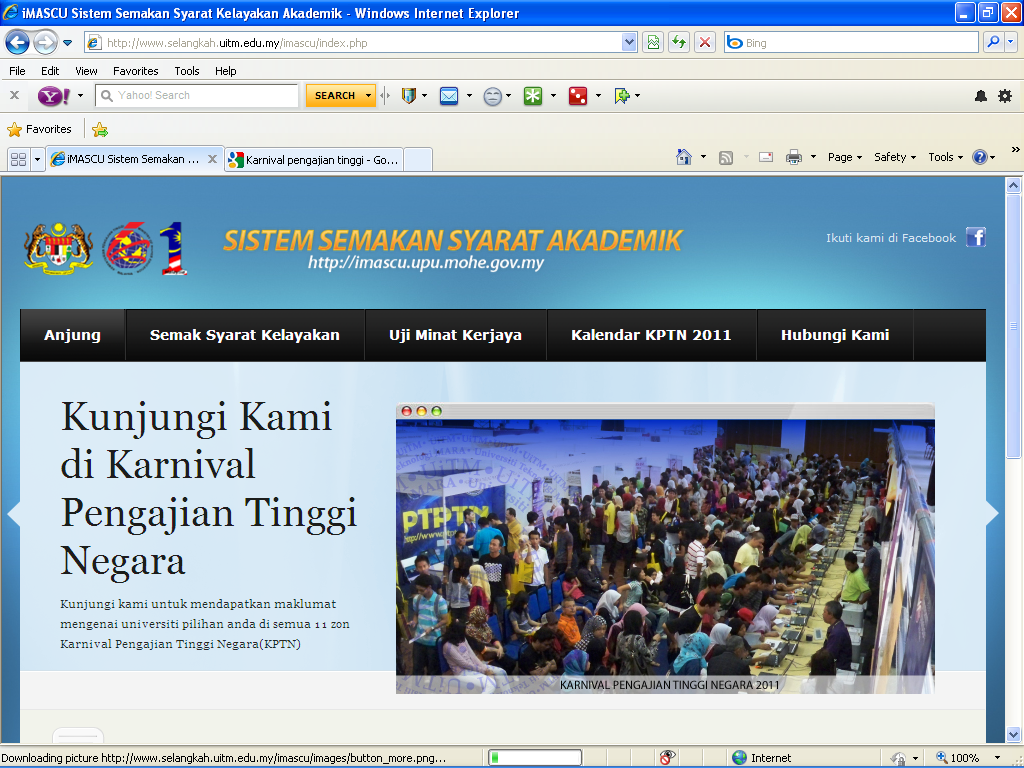 MAKLUMAT PEPERIKSAAN
Seterusnya
MAKLUMAT SPM
Bahasa Melayu
Bahasa Inggeris
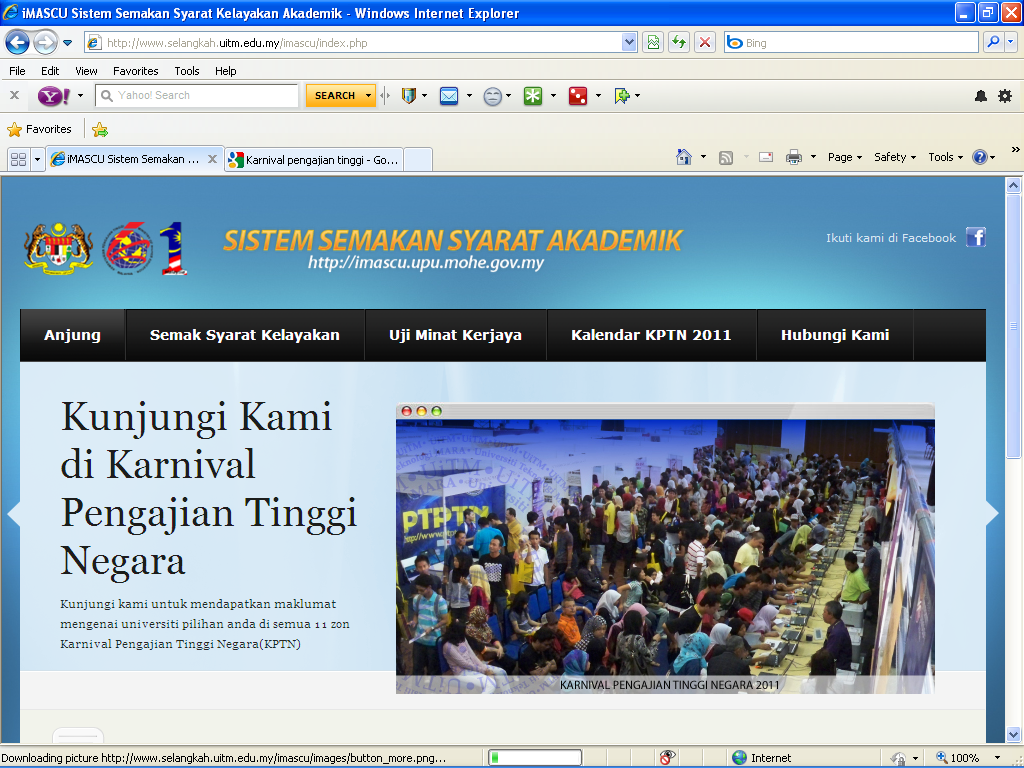 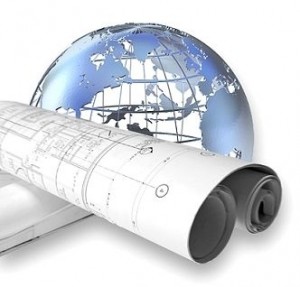 Sila Pilih IPTA untuk membuat semakan
Semak Syarat   ➪➪➪
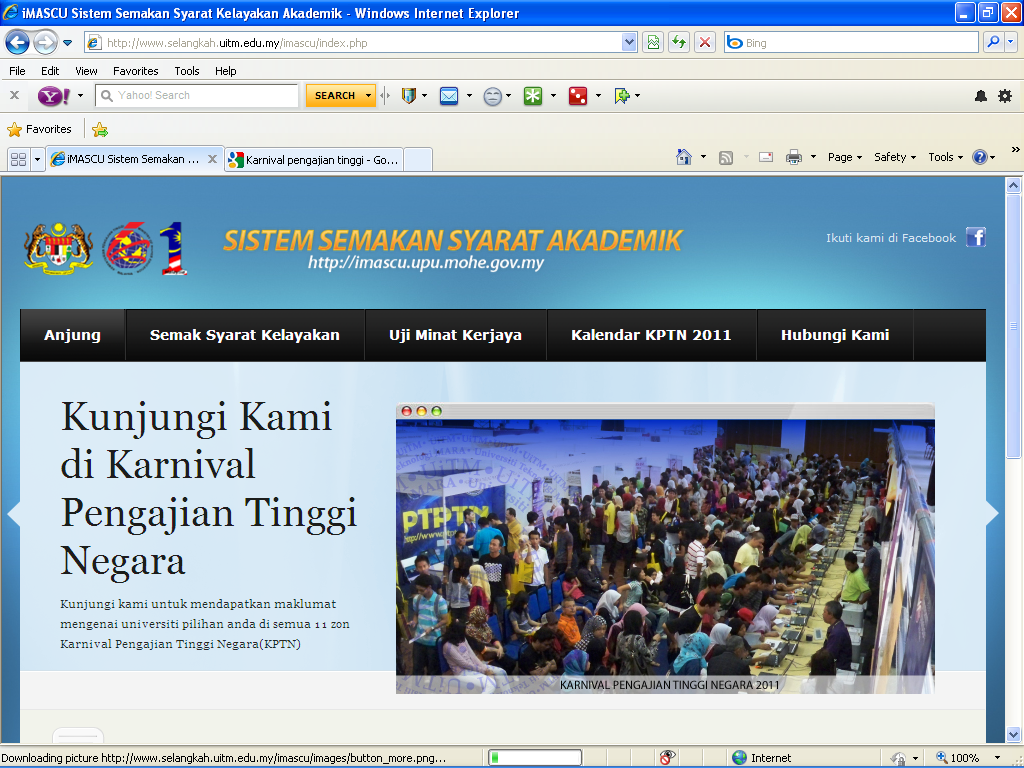 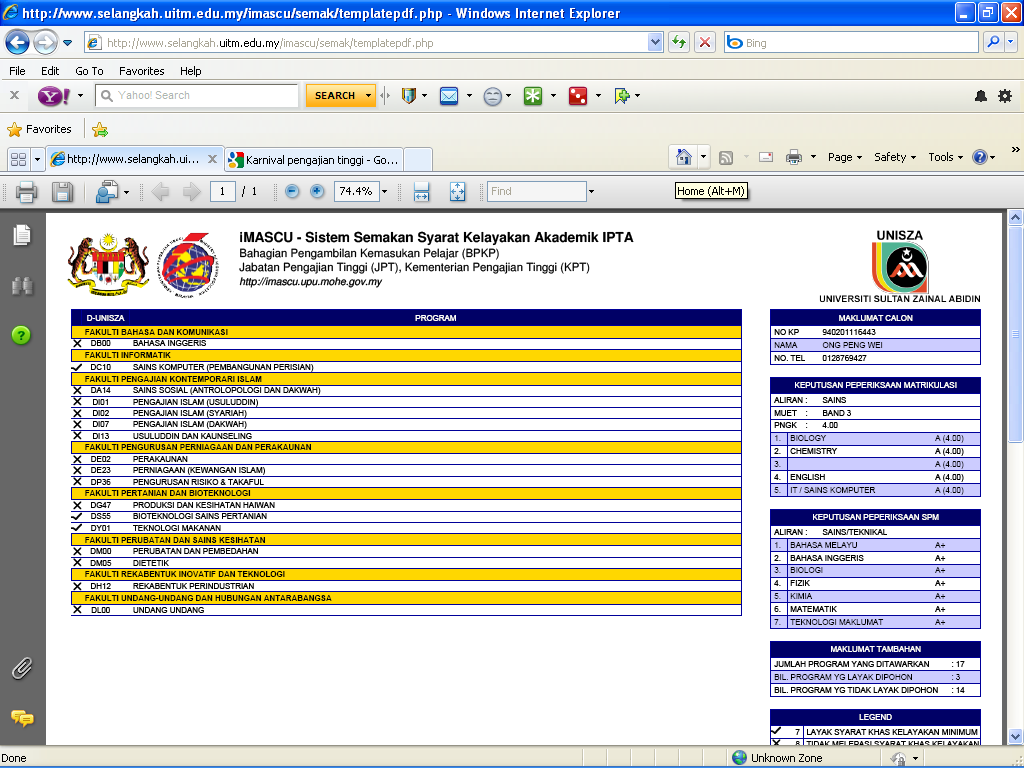 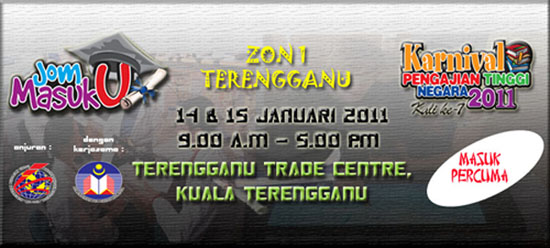 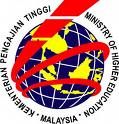 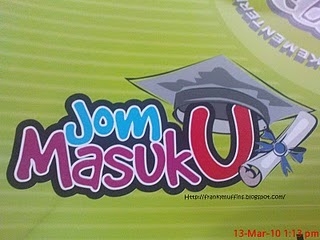 SEKIAN
TERIMA KASIH
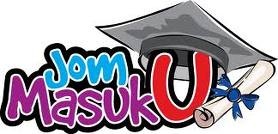